Урок математики во 2 классе«Во сколько раз больше или меньше?»УМК «Начальная школа XXI века»
Автор : Демочко Галина Яковлевна
учитель начальных классов
МОБУ «СОШ с. Ракитное» 
Дальнереченского района Приморского края
Итак, друзья, внимание –Ведь прозвенел звонок.Садитесь поудобнее,Начнем скорей урок!
План работы:
Вставьте числа в окошки
- 20                   * 8                    : 4   
                
                                                       
                               : 5                               + 7
24
Решите задачи
Если разложить пирожные в коробки по 6 штук, потребуется 8 коробок. Сколько всего пирожных?
2.  Приготовили 9 оправ для очков. Сколько потребуется стёкол, чтобы изготовить очки?
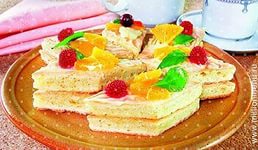 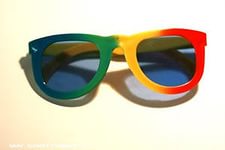 Что изменилось?
Прочитайте новые предложения
Воробьёв в 3 раза больше, чем ворон.
Юбок в 4 раза больше, чем блузок.
Стаканов в 8 раз меньше, чем чашек.
Гвоздик в 6 раз меньше, чем роз.
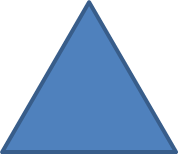 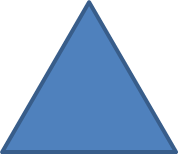 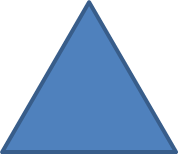 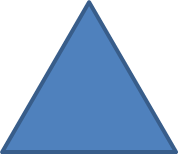 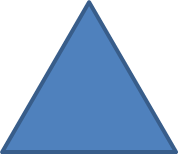 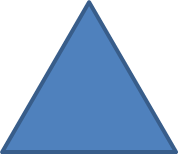 Чертёж:
Упражнение «Всё в твоих руках»
Большой – для меня было важным и интересным…
Указательный – по этому вопросу я получил рекомендацию…
Средний – мне было трудно (мне понравилось)…
Безымянный – моя оценка психологической атмосферы…
Мизинец – для меня было недостаточно…
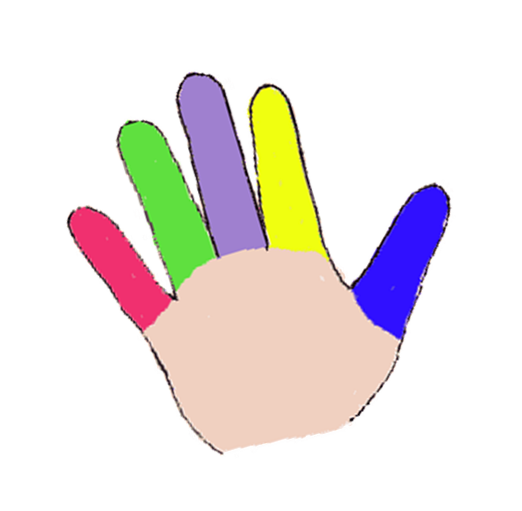 Домашнее задание(по выбору)
№ 21
учебник
Используемые ресурсы
Фон 
https://imgfotki.yandex.ru/get/6734/134091466.19a/0_ffe4d_295db0bf_orig
Доска https://imgfotki.yandex.ru/get/4801/134091466.1b6/0_106a1d_73041ae6_orig
Мальчик 
https://imgfotki.yandex.ru/get/6511/134091466.0
/0_8dcaa_d81cfe24_orig
Девочка https://img-fotki.yandex.ru/get/6513/
134091466.0/0_8dca9_3276050b_orig